References
Chapter-5 from the DP book
Linear arithmetic
Example
Example
Example
Example
Example
Exchange x and s1 in the tableau.
Example
Example
Exchange y and s2 in the tableau.
Example
Example
Exchange z and s3 in the tableau.
Example
All constraints hold. Therefore, the formula is satisfiable.
Simplex
Example
Example
Example
Example
Example
Exchange s3 with x.
Example
Example
Exchange s1 with y.
Example
Bounds of s2 are violated. Can’t pivot s2 with both s3 and s1 because the coefficients are negative and they are at their lower limit. Thus, the formula is unsatisfiable.
Observations
The additional variables:  
Only additional variables have bounds.
These bounds are permanent.
Additional variables exit the base only on extreme points (their lower or upper bounds).
When entering the base, they shift towards the other bound and possibly cross it (violate it).
Daniel Kroening and Ofer Strichman
Termination
Termination
The basic idea behind the proof of termination is the following:
When a basic variable becomes non-basic, it’s set to either its lower limit or upper limit
Because the number of variables is finite, the set of all possible assignments to the variables is also finite because of the above constraint
The Simplex algorithm will not terminate if and only if a set of assignments is repeated after some iteration
The proof argues that if the fixed ordering of the variables is followed during the pivot selection, then the repetition is not possible

The detailed proof is given in the paper:  
Integrating Simplex with DPLL(T), Bruno Dutertre and Leonardo de Moura
General-Simplex with Bland’s rule
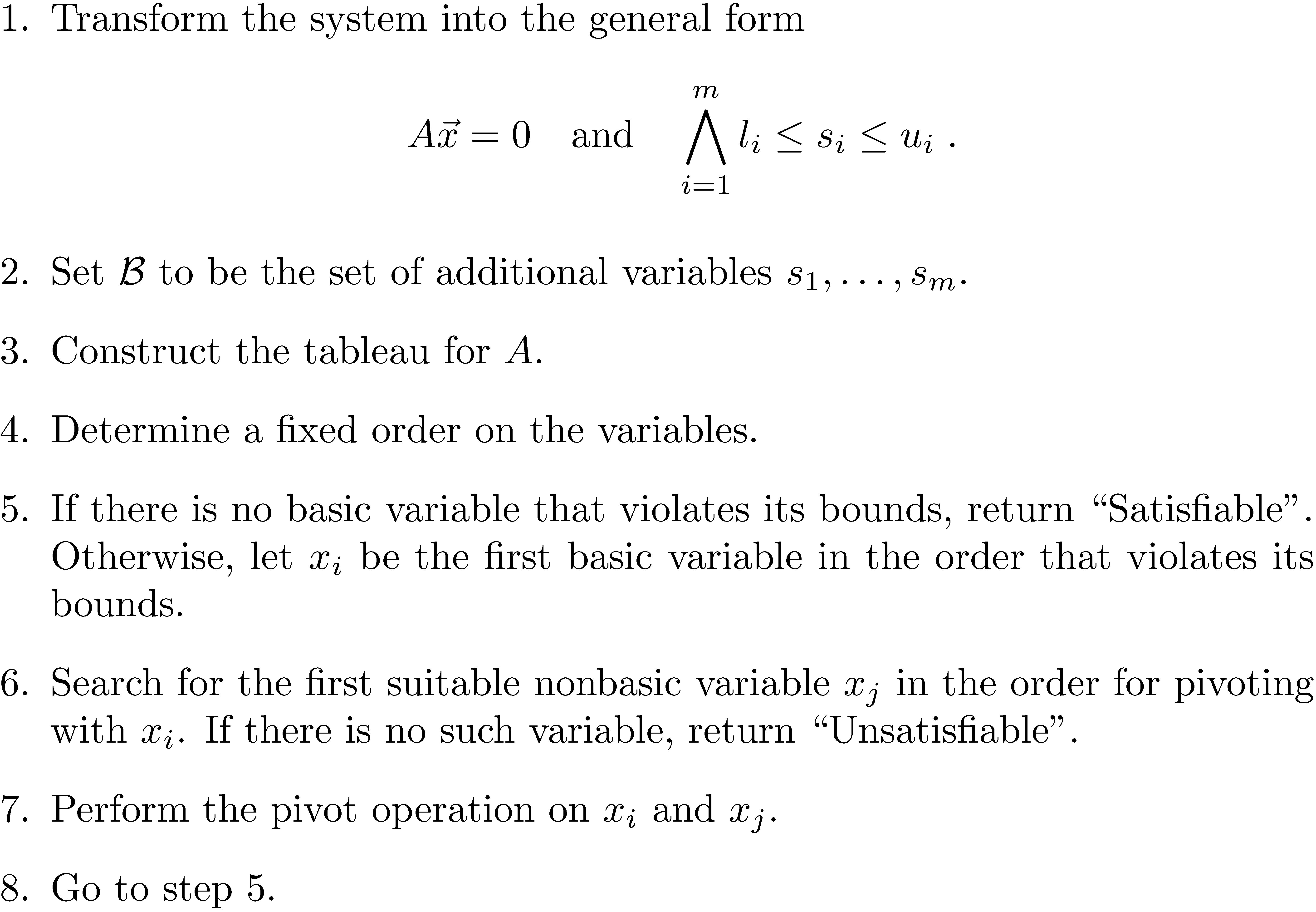 Fourier-Motzkin Variable Elimination
Fourier-Motzkin Variable Elimination
Similar to the Simplex method, Fourier-Motzkin takes conjunction of linear constraints over real variable and decide their satisfiability

Simplex is much faster than the Fourier-Motzkin algorithm

Fourier-Motzkin algorithm is used to eliminate quantifiers
Fourier-Motzkin Variable Elimination
Example
Fourier-Motzkin Variable Elimination
The Fourier-Motzkin elimination algorithms project these constraints onto the x (or y) axis, thus eliminating y (or x).

In the case of three dimensions, the constraints are projected onto a two-dimensional plane, thereby eliminating a dimension.
Fourier-Motzkin Variable Elimination
Fourier-Motzkin Variable Elimination
Fourier-Motzkin Variable Elimination
Example
Example
Example
Example
Example
Example
Example
Example
One satisfying solution is:
x = 13, y = -3, z = 4

We can find other solutions if we pick a different value for z.
Example
Example
Example
Complexity
Complexity